Part I – System Responsibility
Doing the Right Thing
Presented by:
What is System Responsibility?
HSHS: Recognizing and following all Federal and State laws that govern healthcare. To maintain a culture within our organization that promotes, supports, and encourages colleagues to “Do the right thing,” by knowing and complying with our policies, procedures, and Code of Conduct. 		Responsibility = Compliance
2
Code of Conduct
Our ethical and legal obligations, and professional  conduct standards. 
All physician, colleagues, contractors, and vendors must adhere to The Code.
Available on Intranet  System Responsibility
3
Code of Conduct: Personal Accountability
All providers are required to perform their jobs in accordance with applicable statutory and regulatory requirements, and HSHS policy. 
Attend assigned compliance training
Read regulatory updates
Review policies and procedures
Intranet  Policies
Ask questions
4
Code of Conduct: Conflicts of Interest
Conflict of Interest (COI): An individual has an outside interest or activity that may influence or appear to influence his/her ability to be objective or meet his/her responsibilities to HSHS. 
Medical Directors must disclose any outside interest or association prior to engaging in business on behalf of HSHS.
Complete annual COI survey to discuss any such activities
Example: Ownership in entity that does or could do business with the hospital 
Questions regarding potential COI 
        Contact Division Responsibility Officer
5
Code of Conduct: Excluded Persons or Entities
HSHS may NOT employ or engage in business activity with any individual or entity who has been excluded, sanctioned, or debarred from participation or otherwise rendered ineligible to participate in the Medicare, Medicaid, or other State or Federal programs.

HSHS conducts monthly sanction screens of all physicians, colleagues, and vendors to check for exclusions.
6
Code of Conduct: Manage Controlled Substances
In the United States, a hospital can expect an average of 8 drug diversions in a given year.
Providers
Verify the orders you sign for controlled substances 
Be mindful of documented drug administrations
Report questionable behaviors amongst peers/colleagues

Identified Diversions 
Reported to the DEA, appropriate State licensing agency, and police
Potential obligation to report to drug manufacturer
Potential obligation to refund payers
Perpetrator corrective action:
Termination of employment or contract pursuant to findings
Potential penalties, fines, imprisonment, and/or exclusion from Federal programs
Potential loss of professional practice license
7
Why is this important?
In 2016, the government recovered $2.6 billion in health care fraud investigations. 

Aggressive enforcement was reinforced in 2015 with the “Yates Memo” – Emphasis on individual accountability in corporate wrongdoings.
8
Who Regulates Healthcare Organizations?
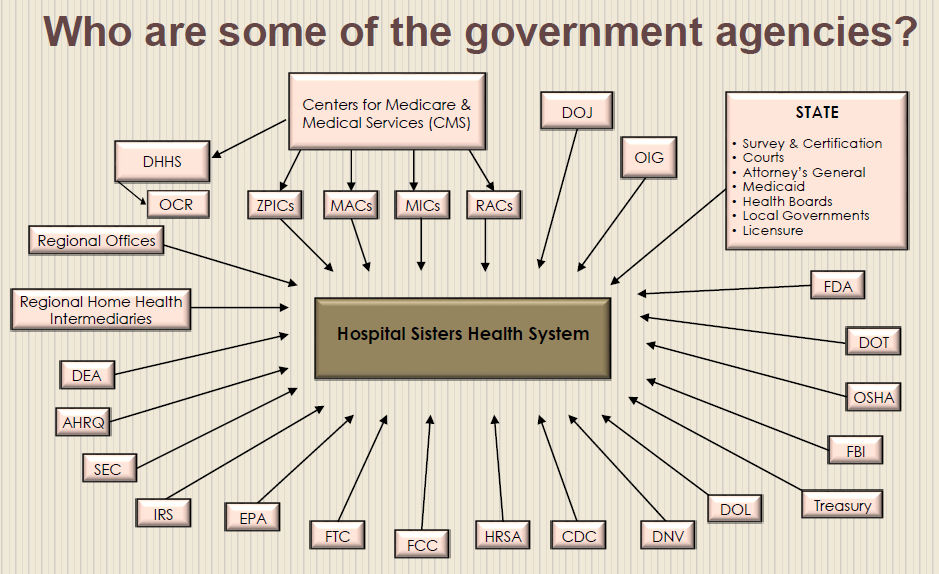 Source: CoxHealth
9
Code of Conduct: Fraud & Abuse Laws – False Claims Act
10
Code of Conduct: Fraud & Abuse Laws – Stark Law
11
Code of Conduct: Fraud & Abuse Laws – Stark Law Continued…
12
Code of Conduct: Fraud & Abuse Laws – Anti-Kickback Statue
**Refer to the OIG’s “Roadmap for New Physicians,” for more information on these Laws.
13
Costs of Non-Compliance
Civil, criminal and administrative exposure
Fines, penalties, imprisonment, loss of professional practice license and/or exclusion from State/Federal programs
Heightened oversight
Corporate Integrity Agreements
Harm to reputation and service lines
Loss of focus on strategic initiatives
Increased expenses
Legal and consulting fees, corporate resources
Loss of revenue
Refunds to payers for inappropriately billed services
14
Duty To Report Wrongdoing
Physicians have a duty to report a suspected wrongdoing. 

Examples of Wrongdoings:
Operating or conducting business in violation of a known regulation 
Breaches of confidential information
Unethical relationships with vendors or contractors
Fraudulent or false actions or statements
Improper billing or charging practices
Behavior inconsistent with policy or Mission/Values
Standards of care or practice not followed
Bribes or kickbacks (payment for referrals or business)
15
How Do I Report?
Physician Leadership  
Service Line Director
Responsibility Team:
16
Part I – End
Organizational ethics and compliance with government and industry regulation are responsibilities we take seriously. The community and our patients have a right to expect that we will act within a framework of honesty and integrity. This is a duty that falls to all of us...
Do the Right Thing.
17
Part 2 – HIPAA Privacy and Security
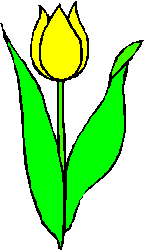 Get ‘HIP’ with HIPAA
Presented by:
What is HIPAA?
Health Insurance Portability and Accountability Act of 1996 
Three components
Privacy Rule – Standards protecting personal information from people who are not authorized to have it
Transaction and Code Sets – Rules that apply when there is an electronic exchange of information to carryout financial transactions
Security Rule – Methods used to keep information private and safe from unauthorized access, loss or theft
Health Information Technology for Economic and Clinical Health Act (HITECH) – Extends requirements for Covered Entities who manage protected health information
19
HIPAA  Applies to Covered Entities
Hospitals
Physicians
Home Health Agencies
Pharmacies
Dentists
Durable Medical Equipment Companies
Health Plans
20
What is Protected?
Protected Health Information (PHI) and
Electronic Protected Health Information (ePHI)

Anything that can connect a patient to his/her information:

Oral, written, and electronic communication  
Individual health and/or demographic information transmitted or maintained in any form where the information is created or received by a health care provider, health plan, employer or health care clearinghouse
Past, present, and future health information
21
Examples of PHI include but are not limited to
Name
Social Security No.
Certificate/Driver’s License No.
Birthdate
Date of Death
Address, 
License Plate
Phone 
Fax
Photograph or 
Partial photograph
Medical Record/Account No.
Admission Date
Discharge Date
E-mail Address
IP Address
All clinical data
22
HIPAA Privacy Rule
Regulates internal use and external disclosure of PHI by organizations and their colleagues.
Permitted Use and Disclosure
Minimum Necessary
Patient Rights
We demonstrate respect for our patients by NOT discussing PHI with unauthorized individuals, in public places (such as elevators, hallways or cafeteria) or social situations.
Even if we are not using an identifier, patients and/or their family members have the perception that we will be talking about them or their loved one. That perception goes a long way within our community and is very damaging. 
Information about colleagues who are patients is just as confidential as any other patient information. 
“Sharing is not always caring.”
23
Permitted Use and Disclosure
Treatment   		Activities related to provision of care and				treatment.

Payment		Activities related to business, clinical 				management, and general 	administrative 				duties and reimbursement.

Health Care  		Provision, coordination or management of Operations 		healthcare and related services, such as 				quality and risk.

The use of PHI for purposes outside of Treatment, Payment, & Healthcare Operations is strictly prohibited without Patient Authorization or Privacy Board Approval.
24
Permitted Use and Disclosure
Understand the policies and procedures related to handling or releasing PHI.

Requests for patient Information:
Know who is asking
Know the purpose
Know if they are authorized to have it

Questions – Contact your supervisor, Health Information Management (HIM) or the Privacy Officer.
25
Permitted Use and Disclosure - Need to Know
HIPAA Authorization to Communicate Form – patients designate specific individuals with whom the health care team can discuss their health care and billing information. These designations are valid across all EWD Hospitals and Prevea. 

The HIPAA Authorization to Communicate Form is located within Epic under the Media Tab.  

As a provider, please remember that while your patient is in the hospital or presents for an office visit or appointment, we should be confirming with the patient (or their legal representative) that it is OK to discuss their healthcare with the patient’s family or friends present at the time. This simple courtesy will significantly reduce the risk of a HIPAA violation and help maintain patient satisfaction. 

For instances where the patient is not present and a family or friend is inquiring about the patient, prior to sharing any information, verify through the HIPAA Authorization to Communicate Form who the patient has already approved to hear that information.  If this information is not found, then seek verbal or written approval from the patient (or their legal representative) before discussing.  
 

An epic training document has been prepared and is available to you on your Epic Learning Dashboard.
26
Minimum Necessary
Using, Disclosing, or Requesting PHI
Covered Entity must ensure the use or disclosure is limited to minimum necessary, required to accomplish the intended purpose of the use, disclosure, or request.
Access should be limited to information necessary to do your job.
See separate handout for Medical Staff Guidelines for Access
Accessing your personal health information
Contact the HIM or utilize the patient portal; MyPrevea or MyHealthRecord
Family members/friends who are also colleagues 
Although the same Confidentiality and Security Agreement have been signed, that does not allow the right for discussion with family/friend colleagues who do not have a job related need to know information. 

“Just because you can, doesn’t mean you should.”
27
Patient Rights
Patients have the right to:

Receive written notice of privacy practices
Provided at registration, brochures are available in registration lobby areas and also posted on hospital websites
Request restrictions on uses & disclosures
This does not mean we have to agree to it, except for self-pay requests. Any request must be in written format and reviewed by the Privacy Officer before agreeing to anything 
Access, inspect & copy their PHI
If you receive any of these requests, forward to HIM for processing. They understand the rules that apply and will facilitates the patient’s needs appropriately.
28
Patient Rights Continued
Request amendment or correction of their PHI
	After patients review their information they may identify an error within their 	medical record. Patients should complete the Request for Amendment 	Form. If you receive one of these forms, forward to the Privacy Officer for 	review and action
Receive an accounting of disclosures of their PHI
	Patients have the right to know who has accessed, used and disclosed their information and for what purpose. This is a very important reason not to access something for which you do not have a job related need. Patients have the right to know this information and HSHS cannot protect you from it.
29
Patient Rights Continued
File a complaint
Can be filed within any in the organization or directly with the Office for Civil Rights, who has been delegated the governmental authority to investigate all HIPAA reports/complaints/concerns. 

If you receive a complaint immediately pass it to the Privacy Officer. “HIPAA” might not be blatantly stated within the complaint itself, however, stop to evaluate if what has transpired contains a HIPAA event. 
Example: Two nurses are on the unit prepping patients for discharge, both nurses print the AVS (After Visit Summary formerly known as Discharge Instructions) to the same printer. Nurse A, grabs papers off the printer and doesn’t thoroughly look at every page making the assumption she was the only one printing. She hands the papers to the patient, doesn’t go thorough every page with the patient. Before actual departure the patient (or their family member) informs the nurse that they have information that doesn’t belong to them. They hand it to the Nurse. Nurse panics, as the patient is in a hurry trying to leave, she straightens out the paperwork and moves on. Is there a HIPAA violation? What is it? A patient received some or part of another patients information.  The Nurse should immediately report this to the Privacy Officer.
30
HIPAA Security Rule
Ensures every Covered Entity has implemented safeguards to protect the confidentiality, integrity, and availability of ePHI.

Administrative Safeguards 
Example: Information Access Management; Access templates based on job code/needs.
Physical Safeguards
Example: Security measures to protect Covered Entity's information systems related buildings, equipment, etc. 
Technical Safeguards
Example: Mobile device management; laptop encryption.
31
Computer Security Basics
Computer passwords or ID badge must NEVER be shared
They are your electronic signature
You are responsible at all times
Always lock your computer when it is unattended for any period of time

ID badges are REQUIRED
Always check ID badges for:
Anyone in your work area; anyone working on computer equipment; and Vendors 

Email 
Never open e-mails or attachments from someone you don’t know
Never reply to an e-mail that is requesting personal or financial information
Report any suspicious e-mails to the Help Desk and delete immediately.
Never send an e-mail containing PHI to an external e-mail address unless it is secure/encrypted and approved.
IT will never ask for your password or ask you to click on a link within an email to change your password
32
How Do We Comply?
Our role is to ensure we are competently and compassionately caring for our patients while respecting their right to privacy.

Patient/Facility Directory or Confidential Patient
If Private is marked Y or YES, do not share any information that includes not sharing that the patient is being treated at our facility

Clergy Directory
Upon registration we ask if the patient would like to be seen by clergy or if they would like their church notified, this is separate than the Confidential Patient

Patient permission to share PHI
We seek out patient permission before we share PHI with family or friends who are verbally asking for updates

Destruction of PHI; paper, IV bags, DVDs
We appropriately destroy any items containing PHI, we have confidential bins and pharmacy bins, etc. Do not throw PHI in regular garbage bins
33
How Do We Comply Continued
Social media
We have a Social Networking policy, we monitor social networking sites and our patients let us know when they have concerns. We live in a small community and even what may be initially thought of as de-identified information can sometimes be linked back to individuals, use caution on social media sites

Use of personal cell phones 
Do not take a picture or recording of a patient directly on your device, use authorized HSHS apps such as Haiku, Canto or Doc Halo 

Audits
Audits happen. We audit on complaint, upon request and perform random audits. Only access information for a job related need

Business Associate Agreements
Required with third parties that we share PHI with

Faxing
ONLY use HSHS (EWD) standard fax cover sheet. Complete all fields on fax coversheet, route to Health Information Management (HIM)
34
Need to Know
If you have access to PHI or ePHI…
Do you need to know the information in order 
to perform your job??
If not, then you do NOT access the information.
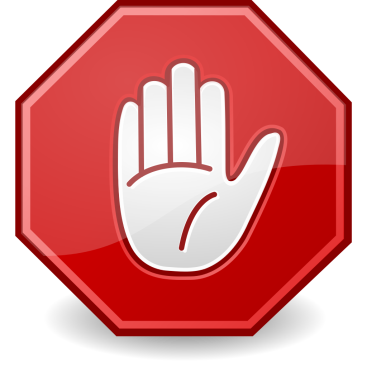 Also refer to “Medical Staff Guidelines for Access” handout provided.
35
Why is This Important?
Our patients expect nothing less from us. Patients trust us with their most personal information.
Our role is to ensure we are competently and compassionately caring for our patients while respecting their right to privacy. 
Breaches result in consequences for patients and impact their lives through family dynamics, finances, etc.
We all sign the same Security/Confidentiality Agreement to work here, but does not mean you can freely access information without a job-related reason.
Patients have the right to file a complaint either with our organization directly or with the Office for Civil Rights (OCR)
External audit and enforcement activities (OCR)
Inclusive of both civil and criminal penalties
36
Why is This Important?
National Investigation Examples
Memorial Healthcare System - lack of access controls and monitoring
$5.5 million in fines
New York Presbyterian Hospital and Columbia University Medical Center - breach of 6,800 patient records that were accessible Google
$4.8 million in fines
Hospice of No. Idaho - lost laptop
$50,000 in fines
Dermatology group - lost thumb drive with 2,200 individuals data
$150,000 in fines

Fines do not include the cost to fix systems, educate providers/workforce, nor the  corrective action plan demonstrating ongoing compliance of every violation identified by OCR. 
Help HSHS keep an eye on what is going on, report concerns and complaints so we can review and correct before an event escalates to this level. 
Report incidents, concerns or complaints to the Privacy Officer or Information Security Officer.
37
Visual Reminder
“Patient information is confidential. 
Don’t let it tip-toe through your two-lips.”
The yellow tulip is a visual reminder. When you see the yellow tulip in the newsletter, emails, etc. take a minute to review the communciation and education being provided.
38
Questions? Please Contact:
Kerry Wolford
EWD Director of Record Compliance & Privacy Officer
(920) 433-8513 kerry.wolford@hshs.org
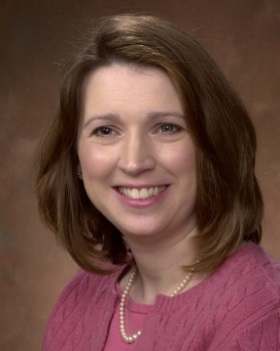 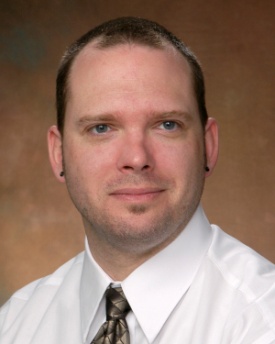 Adam Nichol
EWD Information Security Officer
(920) 431-3034 adam.nichol@hshs.org
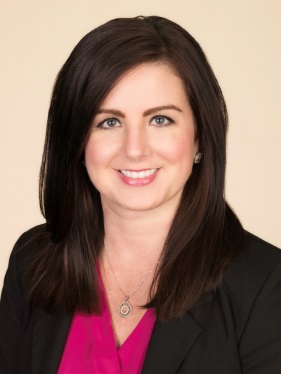 Rachael Cochart
EWD Responsibility Officer
(920) 884-4016 rachael.cochart@hshs.org
39
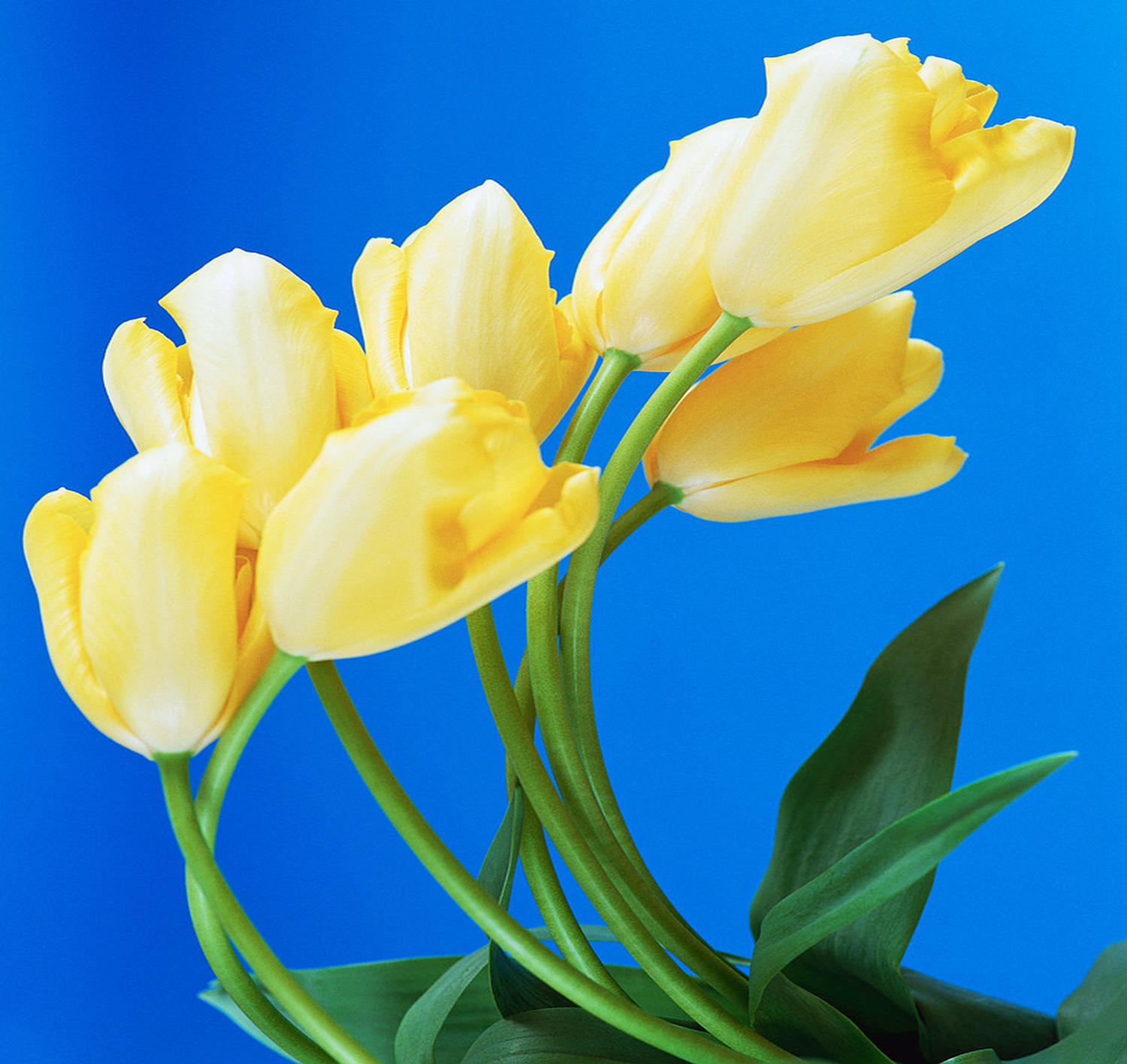 40